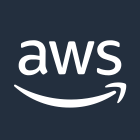 AWS Cloud
Availability Zone 2
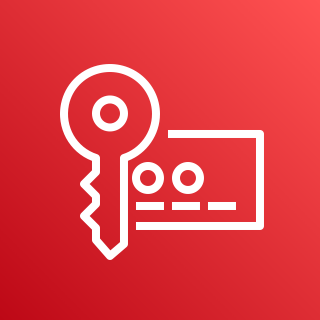 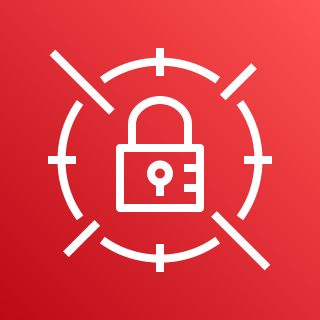 Availability Zone 1
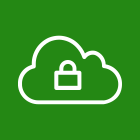 VPC
Public subnet
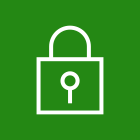 Public subnet
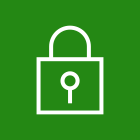 AWS KMS
Secrets Manager
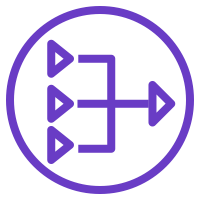 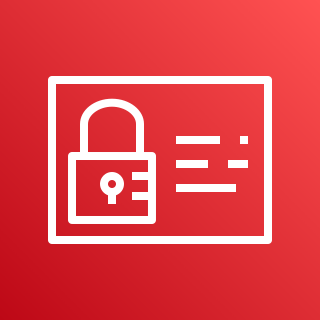 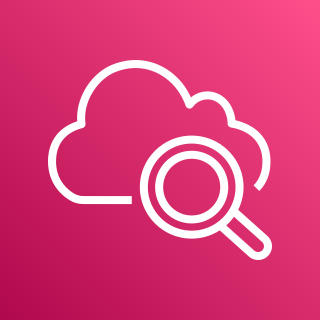 NAT gateway
Private subnet
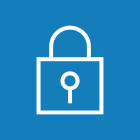 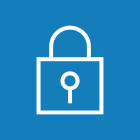 Private subnet
IAM
CloudWatch
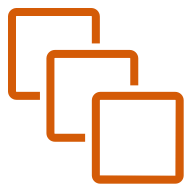 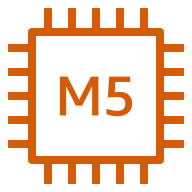 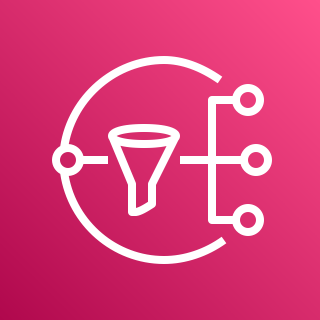 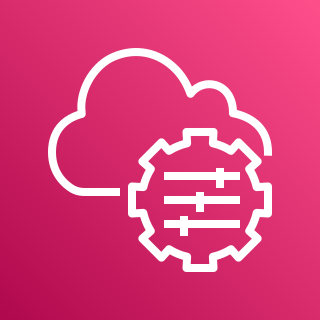 Qumulo Coreinstances
Provisioner 
instance
Amazon SNS
Systems Manager
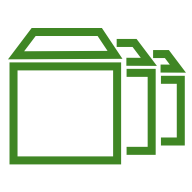 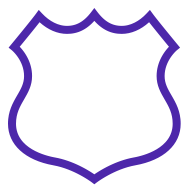 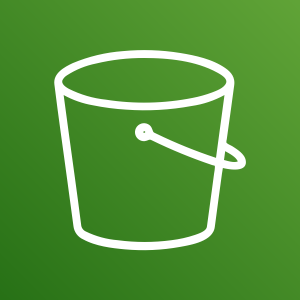 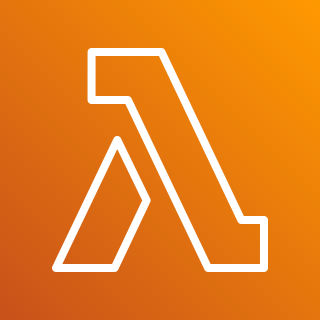 Amazon EBS
volumes
Route 53hosted zone(optional)
Amazon S3
Lambda
© 2021, Amazon Web Services, Inc. or its affiliates. All rights reserved.
1
AWS Cloud
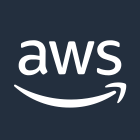 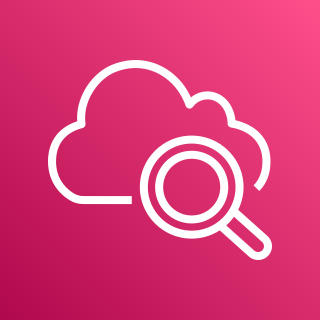 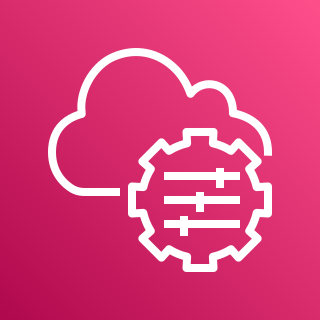 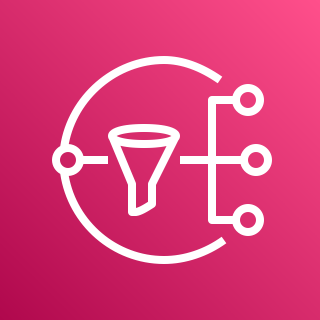 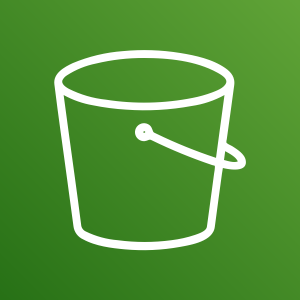 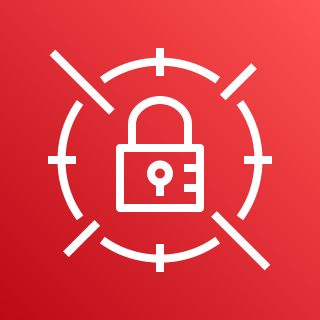 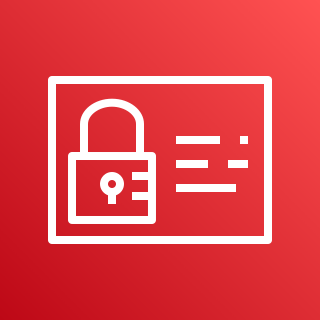 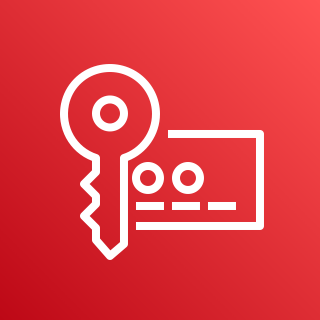 AWS Systems 
Manager
Amazon S3
AWS KMS
AWS IAM
AWS Secrets
 Manager
Amazon SNS
Amazon CloudWatch
VPC –
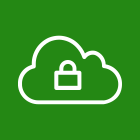 Availability Zone 1 - Production
Public subnet
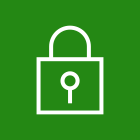 Private subnet
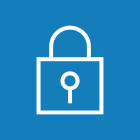 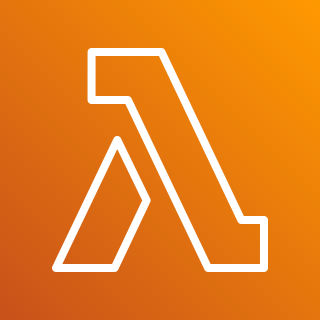 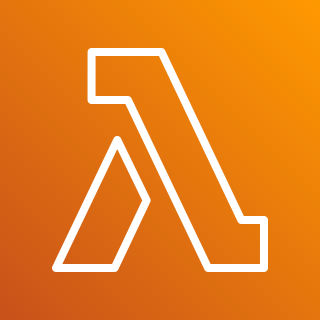 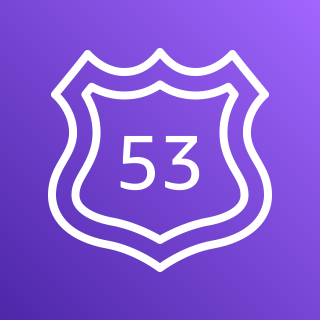 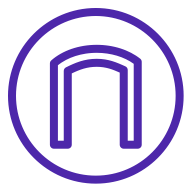 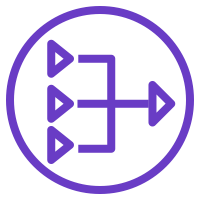 AWS Lambda
Qumulo Sidecar
EBS Health
AWS Lambda
Qumulo Sidecar
Metrics Collector
Optional: R53 Private Hosted Zone
NAT gateway
Internet 
gateway
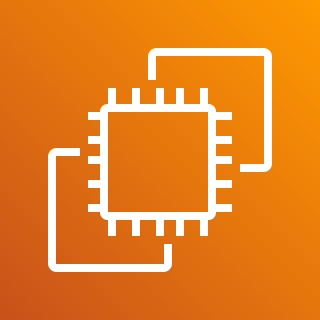 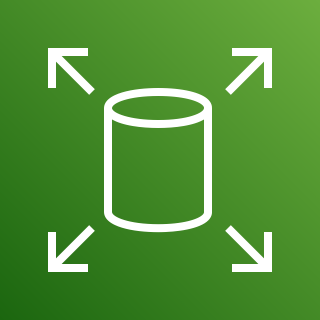 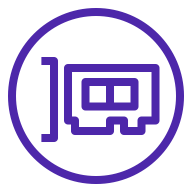 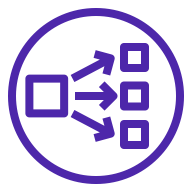 Qumulo Management
Optional: NLB
Optional: Elastic IP
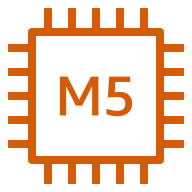 Amazon EC2
Qumulo Core
4 to 20 EC2 Instances
Amazon EBS
Volumes
gp2, st1, sc1
Provisioner
(Auto Shutdown)
Availability Zone 2 - DR
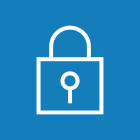 Private subnet
Public subnet
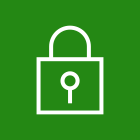